KODY TRANSMISYJNE (11)
(KODY LINIOWE)
1
„Sygnały i systemy” Zdzisław Papir
SPIS TREŚCI
Cyfrowy system telekomunikacyjny
Naturalny sygnał cyfrowy (kod unipolarny)
Właściwości kodów transmisyjnych
Kody: bipolarny, bifazowy, Millera
Kodowanie różnicowe
Kody pseudoternarne: AMI & HDB, PRS
Podsumowanie
2
„Sygnały i systemy” Zdzisław Papir
CYFROWY SYSTEMTELEKOMUNIKACYJNY
Przetwornik A/C
Koder
Filtracja +
próbkowanie
Kwantyzacja
Kodowaniebinarne
Kodowanieźródłowe
Kodowanienadmiarowe
Szyfrowanie
AWGN
IMS
IMS
Descrambling
Detekcja
+ filtracja
Kanał trans.+ filtracja
Modulacja+ filtracja
Scrambling
IMS
Filtr dolno-przepustowy
Deszyfro-wanie
Dekodowanienadmiarowe
Dekodowanieźródłowe
Dekodowa-nie binarne
Odtwarza-nie impulsów
Dekoder
Przetwornik C/A
IMS – Interferencja Międzysymbolowa (nieprawidłowa filtracja)
AWGN – Additive White Gaussian Noise (szum)
3
„Sygnały i systemy” Zdzisław Papir
Modulacja
Zasadniczym celem modulacji jest dostosowanie widma sygnałuinformacyjnego do pasma przepustowego kanału transmisyjnego.
1
0
1
0
1
-1
Kodowanie transmisyjne (liniowe):odwzorowanie danych binarnychw ciąg impulsów (pasma podstawowego).
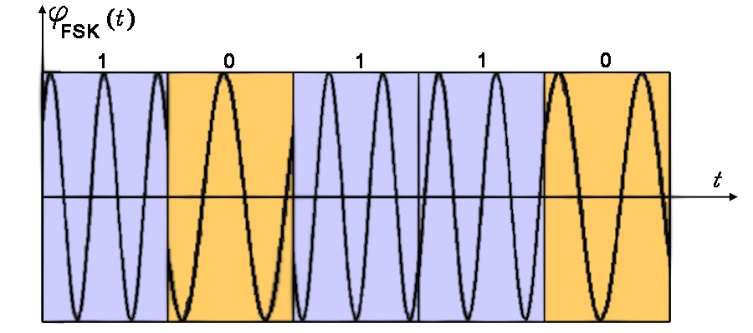 Kluczowanie (kodowanie radiowe):
odwzorowanie ciągu danychbinarnych w ciąg impulsów radiowych.
4
„Sygnały i systemy” Zdzisław Papir
1
0
1
1
0
0
1
1
1
0
1
1
0
t
3T
T
NATURALNY SYGNAŁ CYFROWY(unipolarny kod transmisyjny)
x(t)
Założenia:
Czas trwania bitu (takt) T 
Szybkość transmisji
Wartości sygnału {0, 1} są niezależnymi zmiennymi losowymi o rozkładzie:
5
„Sygnały i systemy” Zdzisław Papir
POŻĄDANE WŁAŚCIWOŚCIKODÓW TRANSMISYJNYCH
Brak składowej stałej [( = 0) = 0], gdyż jest ona stratą mocy nadajnika.
Niski poziom widma mocy w pobliżu  ≈ 0, gdyż te składowe są silnie tłumione w torze transmisyjnym (charakter pojemnościowy toru).
Wąskie widmo gęstości mocy.
Istotny poziom składowej czasowej (timing content) pozwalający na synchronizację odbiornika z nadajnikiem.
6
„Sygnały i systemy” Zdzisław Papir
Analiza widmowa (kod unipolarny)
Funkcja korelacji własnej (uśredniona po czasie):
Widmowa gęstość mocy:
Kod unipolarny nie posiada żadnej z właściwości 1…4.
7
„Sygnały i systemy” Zdzisław Papir
BIPOLARNY KOD TRANSMISYJNY
x(t)
1
0
1
1
0
0
1
1
1
0
1
1
t
T
3T
-1
Założenia:
Czas trwania bitu (takt) T 
Szybkość sygnalizacji
Wartości sygnału {-1, +1} są niezależnymi zmiennymi losowymi o rozkładzie:
8
„Sygnały i systemy” Zdzisław Papir
Analiza widmowa (kod bipolarny)
Funkcja korelacji własnej (uśredniona po czasie):
Widmowa gęstość mocy:
Kod bipolarny nie posiada żadnej z właściwości 1…4,ale (spostrzeżenie) dla p = ½ znika składowa stała.
9
„Sygnały i systemy” Zdzisław Papir
KODOWANIE RÓŻNICOWE
„1”, p
„0” 1-p
„0” 1-p
-
+
„1”, p
x’(t)
1
0
1
0
0
1
1
1
1
1
0
+1
t
-1
„1” zmienia polaryzację sygnałuna przeciwną, „0” polaryzację zachowuje.
p = Pr{1}, 1-p = Pr{0}
Prekodowanie różnicowe wyrównuje rozkład prawdopodobieństwa eliminując w ten sposób składową stałą.

Każdy sposób kodowania transmisyjnego powinien być poprzedzony kodowaniem różnicowym.
10
„Sygnały i systemy” Zdzisław Papir
r1(t)
1
T/2
t
T
-1
1
T/2
t
T
-1
BIFAZOWY KOD TRANSMISYJNY
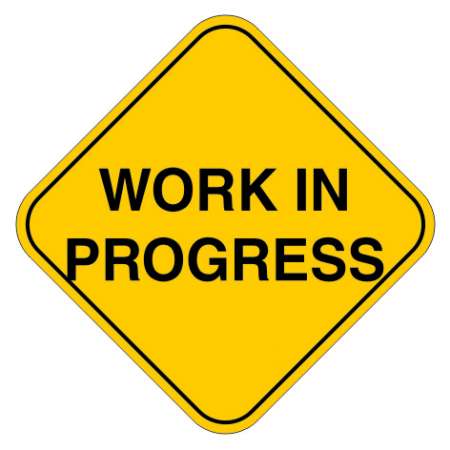 Spostrzeżenie: widmowa gęstość mocy kodu bipolarnegojest proporcjonalna do kwadratu cha-ki a-cz impulsu.
Udowodnij spostrzeżeniedla dowolnego kształtuimpulsów r0(t) = -r1(t) = +/-r(t).
Bipuls
r0(t)
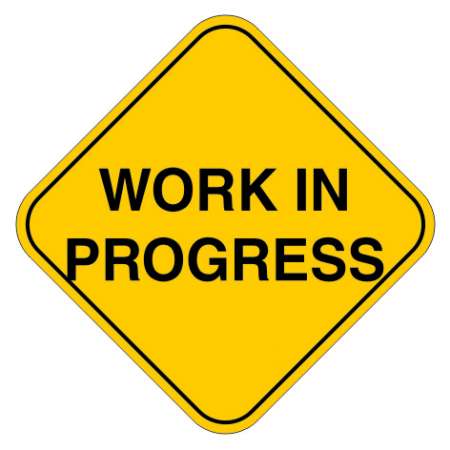 11
„Sygnały i systemy” Zdzisław Papir
Analiza widmowa (kod bifazowy)
x(t)
1
0
1
1
0
0
1
1
1
0
1
1
t
T
2T
-1
Kod bipolarny
Kod bifazowy
Widmowa gęstość mocy:
Właściwości 1, 2 i 4 są spełnione, właściwość 3nie jest spełniona.
Widmo mocy kodu bifazowego jest 2xszersze od widma mocy kodu bipolarnegoz powodu prawie dwukrotnego wzrostuszybkości sygnalizacji.
12
„Sygnały i systemy” Zdzisław Papir
1
0
1
1
0
0
1
1
1
0
1
1
Kod bifazowy
t
T
2T
-1
1
Kod Millera
t
T
2T
-1
+
+ –
–
– +
KOD TRANSMISYJNY MILLERA
x(t)
Kod transmisyjny Millera jest „uspokojoną” wersją kodu bifazowego.
Kod transmisyjny Millera:
 ‘0’ – pełne impulsy
 ‘1’ – bipulsy
 zachowanie poziomu, gdy: 1 0
 zmiana poziomu, gdy:	  0  0
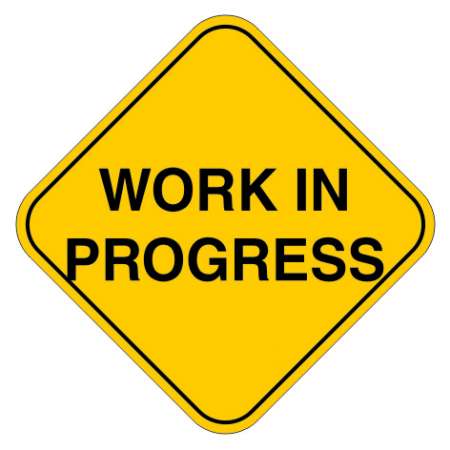 Wyjaśnij graf kodu Millerai rozwiąż go dla p = 1/2
13
„Sygnały i systemy” Zdzisław Papir
1
0
1
1
0
0
1
1
1
0
1
1
Kod bifazowy
t
T
2T
-1
1
Kod Millera
t
T
2T
-1
Kod Millera\
Kod bipolarny
Kod bifazowy
KOD TRANSMISYJNY MILLERA
x(t)
Widmowa gęstość mocy ( = T/2):
Kod Millera posiada:
 wąskie pasmo,
 brak składowej stałej,
 niski poziom niskich częstotliwości
 dobre właściwości synchronizacyjne
14
„Sygnały i systemy” Zdzisław Papir
x(t)
1
0
0
0
0
1
1
1
0
0
0
0
0
0
0
0
1
1
0
1
1
AMI
T
2T
t
-1
V
V
B
1
HDB-3
t
T
2T
-1
V
KOD TRANSMISYJNY AMI(Alternate Mark Inversion)
Kod transmisyjny AMI:
 ‘0’ – poziom zerowy
 ‘1’ – impulsy 1
 naprzemienny poziom ‘1’
Kod transmisyjny HDB3:(High Density Bipolar)
 ciąg 4 zer jest zastępowany wstawką000V lub B00V (V = violation) 
 wstawka jest wybierana tak, aby sąsiednie impulsy V miały przeciwną polaryzację
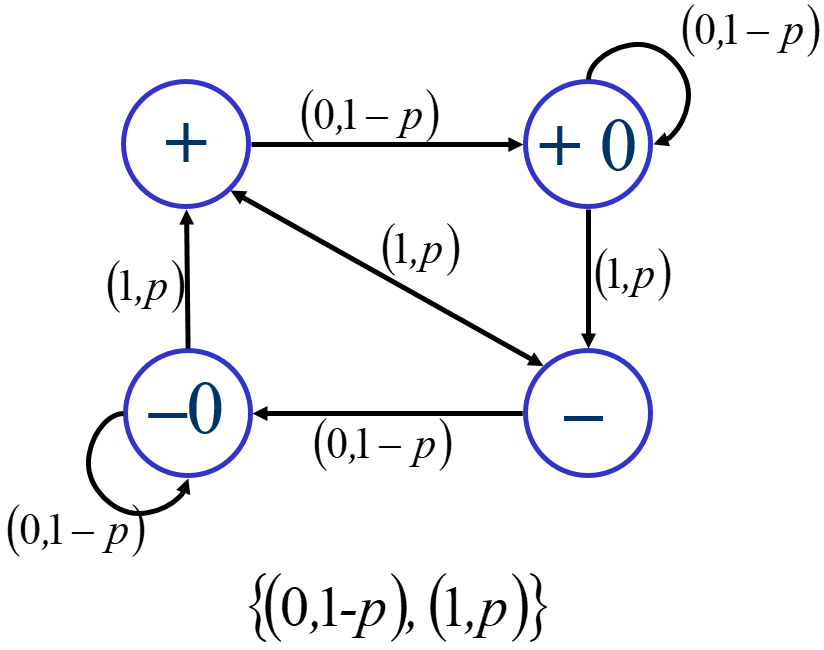 Wyjaśnij graf kodu AMI i rozwiąż go dla p = 1/2
Przedstaw zasady detekcji kodu HDB3.
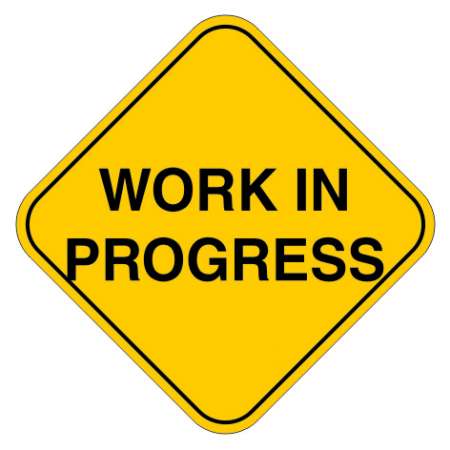 15
„Sygnały i systemy” Zdzisław Papir
Miller’s code
Bipolar code
AMI code
Biphase code
KOD TRANSMISYJNY AMI(Alternate Mark Inversion)
Widmo gęstości mocy:
Szerokość pasma kodu AMI jest zbliżona do szerokości pasma kodubipolarnego. Zaletą kodu AMI jest niski poziom składowych w zakresiemałych częstotliwości.
Lepsze właściwości synchronizacyjne zapewnia kod transmisyjny HDB-3 (HighDensity Bipolar), w którym eliminowane są ciągi czterech ‘0’.
16
„Sygnały i systemy” Zdzisław Papir
PARTIAL RESPONSE SIGNALING (PRS)
−1
+1
+1
+1
−1
−1
−1
−1
−1
−1
+1
+1
−1
+1
+1
+1
+1
T
2T
−1
t
+1
T
2T
−1
t
Mille’s code
Bipolar code
PRS duobinarny
AMI, PRS duobinarny modified
Biphase code
x(t)
x(t) – kod bipolarny
x’(t)
PRS duobinarny
x’(t)
PRS duobinaryzmodyfikowany
Widmowa gęstość mocy (p = 0.5):
PRSduobinarny
PRS duobinaryzmodyfikowany
W kodzie bipolarnym i PRS duobinarnymstosowane są te same impulsy, ale widmokodu duobinarnego jest 2⨉ węższe. Kod PRSduobinarny nie zawiera niskich częstotliwości.
17
„Sygnały i systemy” Zdzisław Papir
PARTIAL RESPONSE SIGNALING (PRS)
0
1
1
0
0
0
0
0
0
1
1
0
1
1
1
1
1
T
2T
t
-1
1
T
2T
t
-1
x’(t)
Kod PRS duobinarny
Kod PRS duo-binary zmodyfikowany
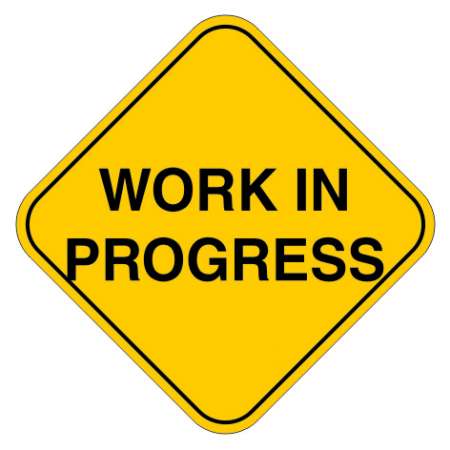 18
„Sygnały i systemy” Zdzisław Papir
PODSUMOWANIE
Kod transmisyjny jest odwzorowaniem naturalnego sygnałucyfrowego w dyskretny sygnał elektryczny.
 Pożądane właściwości kodu transmisyjnego to: brakskładowej stałej, niski poziom małych częstotliwości, wąskiewidmo gęstości mocy oraz odpowiedni poziom składowejczasowej (timing content).
 Właściwości kodu transmisyjnego można oceniać napodstawie znajomości jego widma gęstości mocy.
 Właściwości kodu transmisyjnego można kształtowaćzarówno przez dobór kształtu impulsów, jak i zasadyodwzorowania naturalnego sygnału cyfrowego w impulsykodu.
 Prekodowanie różnicowe jest wykorzystywane do usuwaniaskładowej stałej.
19
„Sygnały i systemy” Zdzisław Papir
INTERFERENCJAMIĘDZYSYMBOLOWA (11)
20
„Sygnały i systemy”  Zdzisław Papir
SYGNAŁ BINARNY (LOGICZNY)
1
0
1
1
0
0
0
0
0
1
1
0
1
T
2T
3T
T – bitowa podstawa czasu (zegar, takt)
Unipolarny kod transmisyjny (RZ – Return to Zero)
(najprostszy kod transmisyjny)
Kod transmisyjny to odwzorowanie sygnału binarnegow dyskretny sygnał elektryczny wg. ustalonej reguły.
21
21
„Sygnały i systemy”  Zdzisław Papir
DWA ASPEKTY TRANSMISJIKODÓW TRANSMISYJNYCH
zniekształcony
zaszumiony ANGNkod transmisyjny
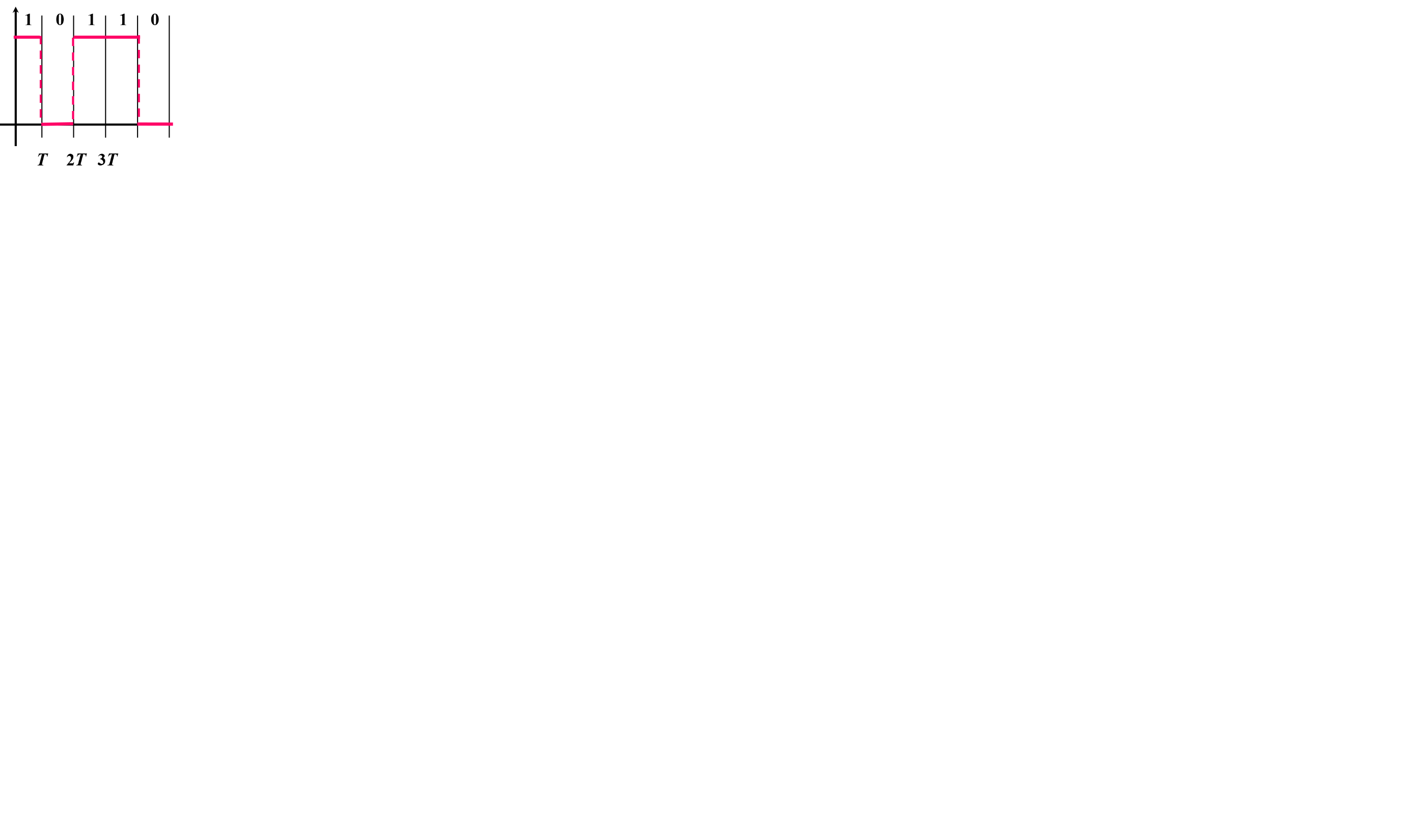 odtworzonykod transmisyjny
IMS
AWGN
Układdecyzyjny
Kanałtransmisyjny
Filtr
nad. T(ω)
Filtr odb. R(ω)
Kod trans-misyjny
H(ω) – łączna transmi-tancja filtrów i kanału
IMS
IMS
Zaszumiony kod transmisyjny:
wpływ szumu AWGN na kształt impulsów(Additive White Gaussian Noise)(podejście decyzyjne do detekcji kodu transmisyjnego)

Zniekształcony kod transmisyjny:
wpływ kształtu pasma przepustowego filtrów (nadajnika i odbiornika) i kanału H(ω) na kształt impulsów(zerowa Interferencja MiędzySymbolowa(IMS = 0 zapewnia kryterium Nyquista)
22
„Sygnały i systemy”  Zdzisław Papir
ODBIORNIK KODU TRANSMISYJNEGO – PRÓBKOWANIE i UKŁAD DECYZYJNY
ILPF
(t)
/W
Sa(Wt)
f = 1/T
W
ω
(t)
0
1
PRÓBKOWANIESYNCHRONIZACJA
Kod transmisyjny+ IMS (filtry + kanał) + ANGN
„0”
1
ODTWARZANIESYGNAŁU BINARNEGO
UKŁADPROGOWY
„1”
1/2
Podejście decyzyjne do detekcji kodu transmisyjnego:
Synchronizacja nadajnika z odbiornikiem
Sygnał odbierany (kod transmisyjny + AWGN + IMS) jestsynchronicznie próbkowany
Układ progowy podejmuje decyzję o nadaniu symbolu „1” lub „0”na podstawie poziomu próbki (poniżej/powyżej progu decyzji)
Na podstawie podjętych decyzji można odtworzyć sygnał binarny (kod transmisyjny).
23
„Sygnały i systemy”  Zdzisław Papir
Wpływ szumu AWGN na kształt impulsów (kod unipolarny)
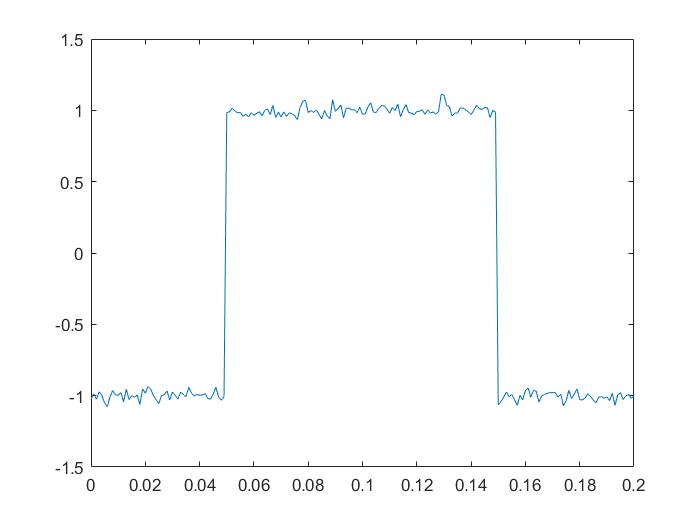 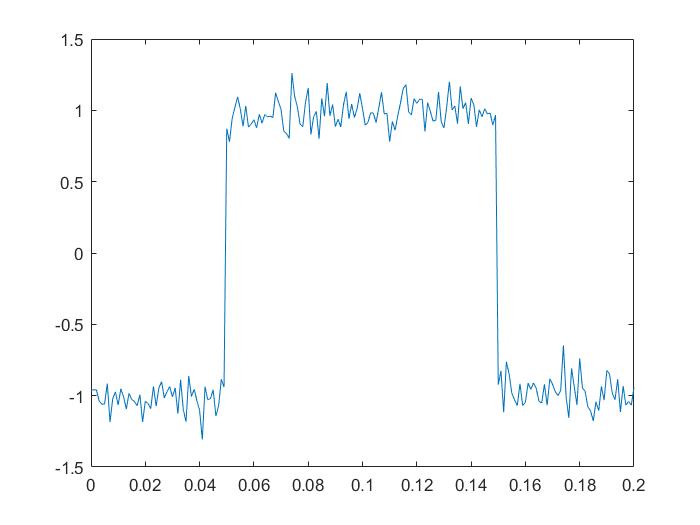 0
1
1
0
0
1
1
0
1
Próg decyzji
1/2
T
2T
3T
4T
0
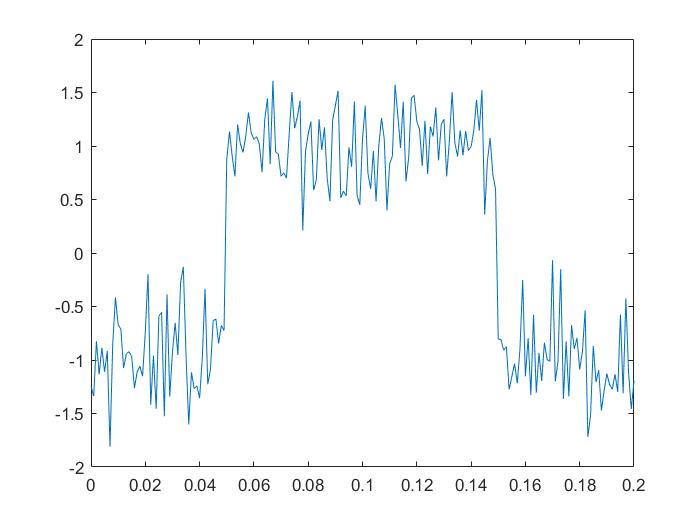 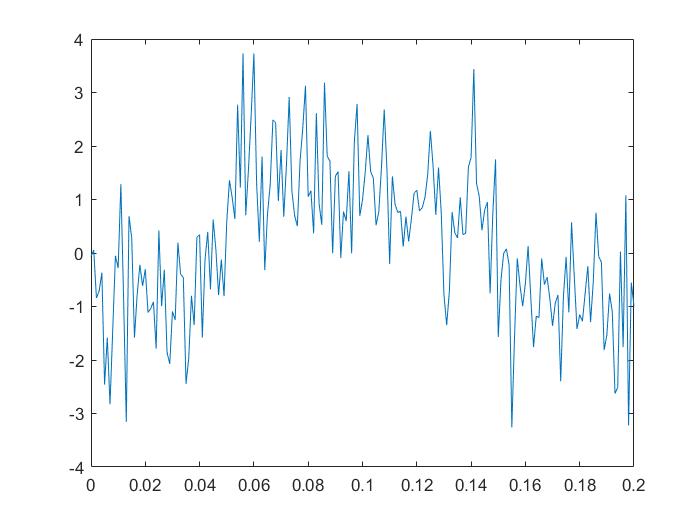 1
1
0
1
24
„Sygnały i systemy”  Zdzisław Papir
Zaszumienie kodu transm. przez AWGN (wykres oczkowy)
Podstawa czasu wyzwa-lana taktem kodu
Kod liniowy+ AWGN
OSCYLOSKOP
Wykres oczkowy
IMS = 0
IMS = 0
IMS = 0
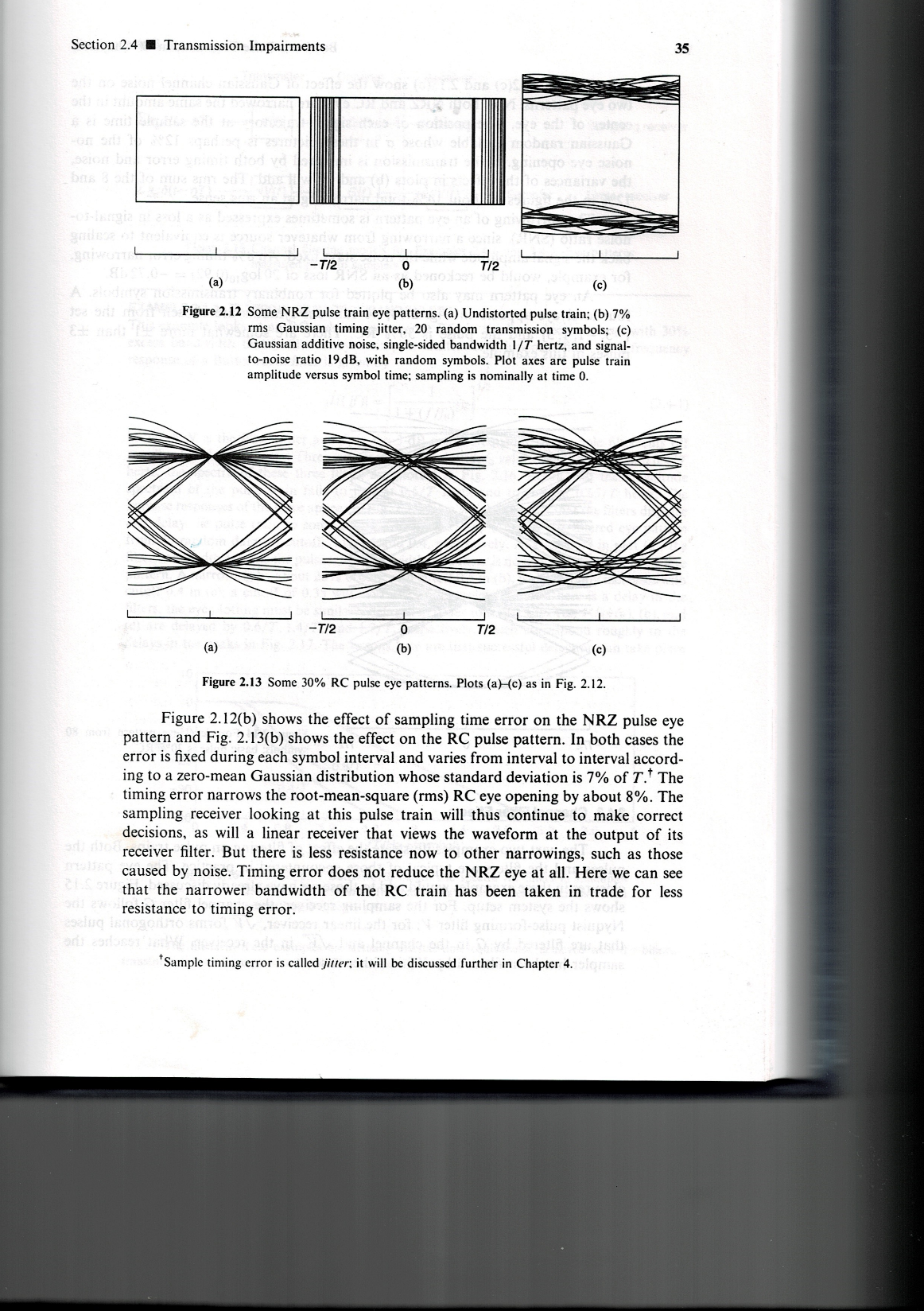 AWGN = 0
SNR = 19 dB
25
Chwile próbkowania
„Digital Transmission Engineering”, J. B. Anderson
Dwa aspekty transmisji kodów transmisyjnych
Kody transmisyjne są w dużej mierze odporne na szum kanałowy, ponieważ odbiornik podejmuje progową decyzję o przesłanym symbolu („0” lub „1”) na podstawie próbki odebranego sygnału, a nie zachowanego kształtu impulsu.
Skoro odbiornik podejmuje decyzję na podstawiepróbki sygnału, to możemy do pewnego stopniaograniczyć pasmo przepustowe kanału dopuszczającpewien poziom zniekształcenia kształtu impulsów.
Zniekształcenie kształtu impulsów wskutekograniczenia pasma kanału i filtrów jest nazywaneinterferencją międzysymbolową (IMS).
IMS można wyeliminować całkowicie, jeżelitransmisja odbywa się wg. kryterium Nyquista (kod transmi-syjny jest zniekształcony, ale jego próbki są równe próbkomkodu generowanego w nadajniku).
26
„Sygnały i systemy”  Zdzisław Papir
Wpływ szerokości pasma kanału i filtrówna kształt impulsów
+1
filtracja zboczaimpulsu – sgn(t)
0
2/W
tr = 2/W = 1/B
-1
Czas narastania tr zbocza sygnału wyjściowego
jest odwrotnie proporcjonalny do szerokości pasma B.
27
„Sygnały i systemy”  Zdzisław Papir
Filtracja impulsu prostokątnegow IFDP (zjawisko leakage)
Bτ = 3
Bτ = 0.5
Bτ = 0.2
t
Im węższe jest pasmo przepustowe B↓ IFDP i im krótszy jest czas trwania impulsu τ↓ (łącznie Bτ↓), tym bardziej impuls П(t/τ) zostaje „rozmyty” (leakage) w sąsiednie takty powodującinterferencję międzysymbolową (IMS) z sąsiednimi impulsami. Niekontrolowana IMS może być źródłem poważnych błędów w cyfrowej transmisji sygnałów.
28
„Sygnały i systemy”  Zdzisław Papir
Wpływ zakłóceń IMS (leakage) na kształt impulsów (kod unipolarny)
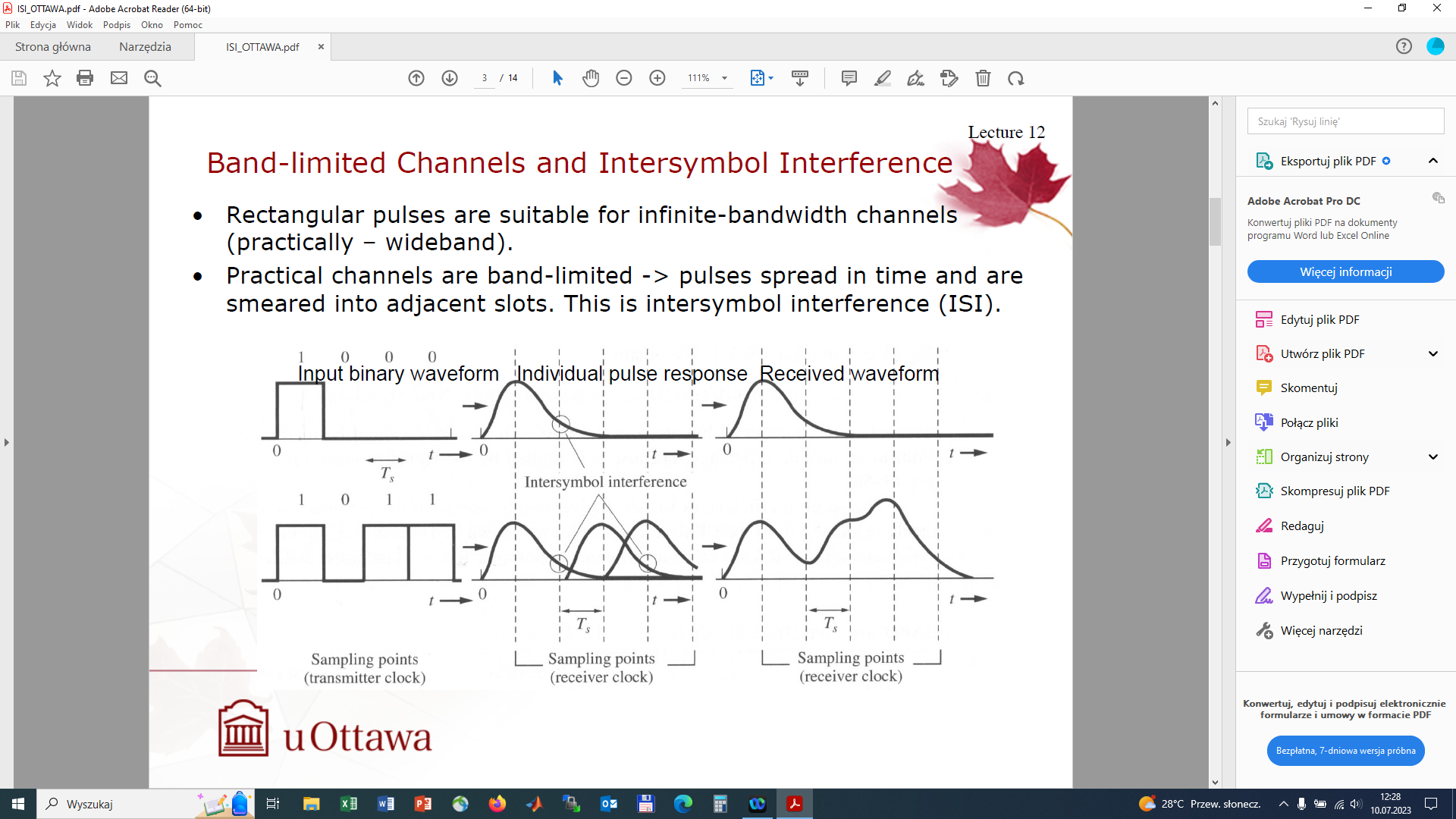 29
ELG3175: Introduction to Communication Systems
University of Ottawa, Kanada
Zniekształcenie kodu transm. przez IMS (wykres oczkowy)
Podstawa czasu wyzwa-lana taktem kodu
OSCYLOSKOP
Wykres oczkowy
Kod liniowy+ IMS
IMS = 0, kryteriumNyquista spełnione
IMS rośnie, kryteriumNyquista niespełnione
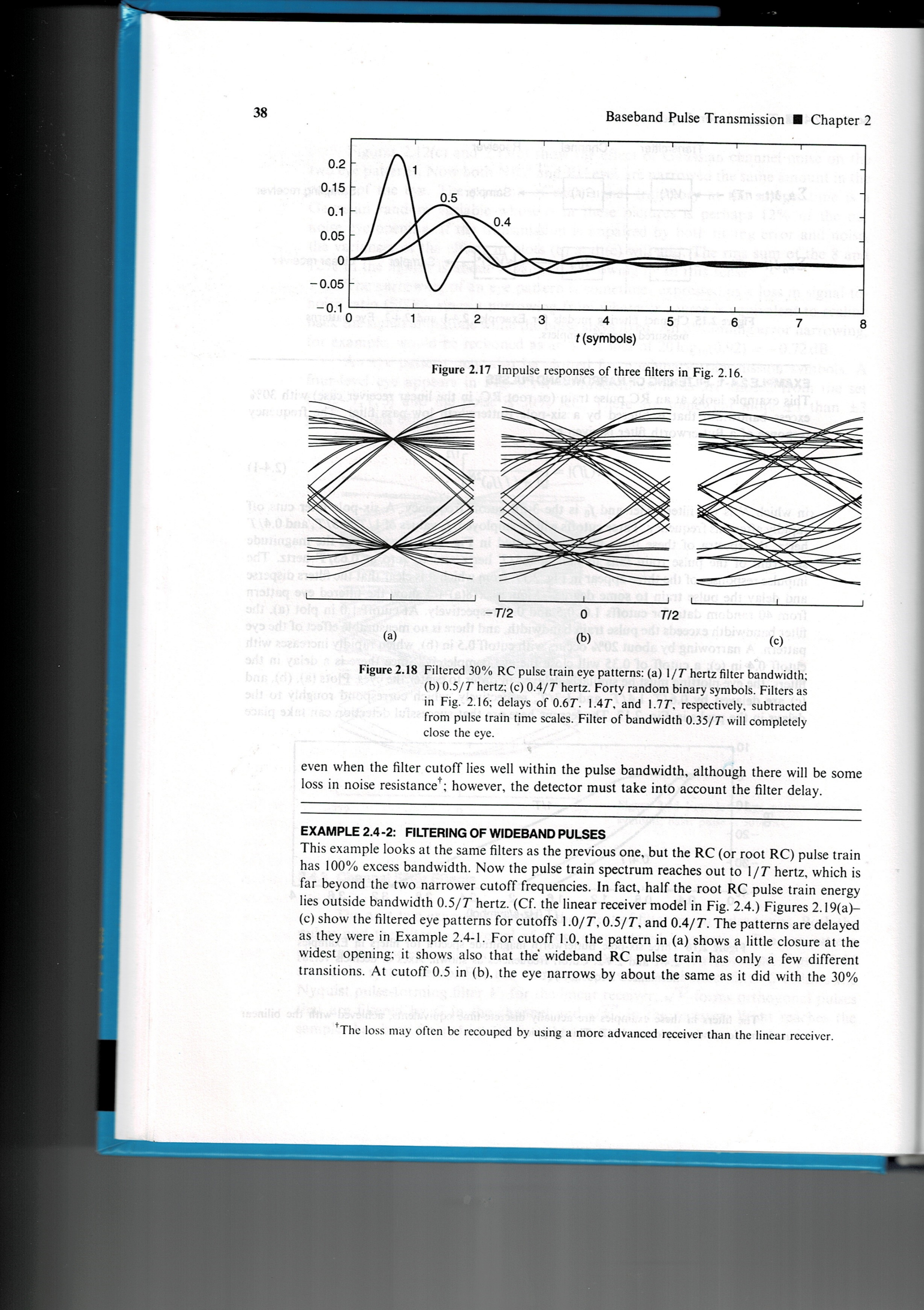 AWGN = 0
AWGN = 0
AWGN = 0
Chwile próbkowania
Połączenie zaszumienia (AWGN) oraz Interferencji Międzysymbolowej (IMS)
może doprowadzić do istotnego wzrostu poziomu błędów detekcji.
30
„Digital Transmission Engineering”, J. B. Anderson
SPIS TREŚCI – IMS(Interferencja Międzysymbolowa)
Sygnalizacja impulsami Diraca (RZ)
Interferencja Międzysymbolowa (IMS)
Eliminacja IMS (sygnalizacja impulsami Diraca)
Efektywność widmowa transmisji binarnej
Eliminacja IMS (sygnalizacja dowolnymi impulsami)
Eliminacja IMS (sygnalizacja impulsami prostokątnymi)
Eliminacja IMS – kryterium Nyquista
Filtr Nyquista „podniesiony kosinus”Filtr Nyquista „pierwiastkowy podniesiony cosinus”
Prawdopodobieństwo błędu
Podsumowanie
31
„Sygnały i systemy”  Zdzisław Papir
SYGNALIZACJA IMPULSAMI DIRACA (RZ)
Pojedynczy impuls Diraca po filtracji IFDP
Sa(W(t - nT))
+π/W = +1/2B
(n-4)T
(n-3)T
(n-2)T
(n-1)T
nT
(n+1)T
(n+2)T
(n+3)T
(n+4)T
t
PRÓBKOWANIE
Filtry + kanałtransmisyjny H(ω)
/W
f = 1/T
Sa(Wt)
(t)
IFDP
W
ω
„0”
„1”
ODTWARZANIE
SYGNAŁU BINARNEGO
UKŁADPROGOWY
„1”
„0”
1/2
0
1
-π/W = -1/2B
32
„Sygnały i systemy”  Zdzisław Papir
Interferencja MiędzySymbolowa (IMS)
sekwencja nadana	         	1         0          1
          	sekwencja odebrana    	1         1(!)      1
Sa(Wt)
Sygnał odebrany
Próg decyzji
t
0
SaW(t - 2T)
5T
T
2T
4T
-3T
-2T
-T
0
3T
Sekwencja 3 impulsów Diraca (1, 0, 1)takt 1/T
33
„Sygnały i systemy”  Zdzisław Papir
ELIMINACJA IMS (sygnalizacja impulsami Diraca)
Sygnały sampling przeplatane w zerach
SaW(t - nT)
-π/W = -1/2B
+π/W = +1/2B
(n-4)T
(n-3)T
(n-2)T
(n-1)T
nT
(n+1)T
(n+2)T
(n+3)T
(n+4)T
t
Kryterium Nyquista: IMS nie powstaje (IMS = 0), gdy kolejne impulsy Diraca są wysyłane w zerach odpowiedzi impulsowej filtru IFDP SaWt.
0
Kryterium Nyquista: IMS nie powstaje (IMS = 0), gdy do kanału o szerokości pasma W = 2πB impulsy sygnalizacji wprowadzane są z taktem T = 1/2B.
Kryterium Nyquista: IMS nie powstaje (IMS = 0), gdy w kanale o szerokości pasma W = 2πB przesyłamy dane z szybkością R[bps] = 1/T = 2B.
Szybkość transmisji Nyquista (IMS = 0) R[bps] = 1/T = 2B.
34
„Sygnały i systemy”  Zdzisław Papir
Efektywność widmowa transmisji binarnej
Efektywność widmowa RB transmisji jest określana jakoszybkość transmisji R osiągana z jednostki szerokości pasma B.
Efektywność widmowa transmisji binarnejzgodnej z kryterium Nyquista :
35
„Sygnały i systemy”  Zdzisław Papir
Eliminacja IMS(sygnalizacja impulsami Diraca)
sekwencja nadana	         	1         0          1
          sekwencja odebrana    		1         0	       1
Sa(Wt)
SaW(t - 2T)
t
0
-2T
0
3T
-3T
-T
T
2T
4T
5T
Sekwencja 3 impulsów Diraca (1, 0, 1)takt Nyquista 1/T= 2B = W/
36
„Sygnały i systemy”  Zdzisław Papir
Problem 1: Eliminacja IMS - sygnalizacja dowolnymi impulsami
S-1(ω)
Problem #1 – czy można uzyskać IMS = 0 przy sygnalizacji dowolnymi impulsami?
PRÓBKOWANIE
/W
s(t - kT)
δ(t - kT)
IFDP
f = 1/T
W
ω
„1”
„0”
s(t - kT)
UKŁADDECYZYJNY
ODTWARZANIEKODU
„0”
„1”
1/2
0
1
Eliminacja IMS w przypadku sygnalizacji dowolnymi impulsami wymaga kompensacji łącznej transmitancji kanału i filtrów H(ω) przez odwrotność transformaty Fouriera impulsu R-1(ω). Efektywność widmowa transmisji nie zmienia się i wynosi RB = 2[bps].
37
„Sygnały i systemy”  Zdzisław Papir
Eliminacja IMS(kompensacja dla impulsów prostokątnych)
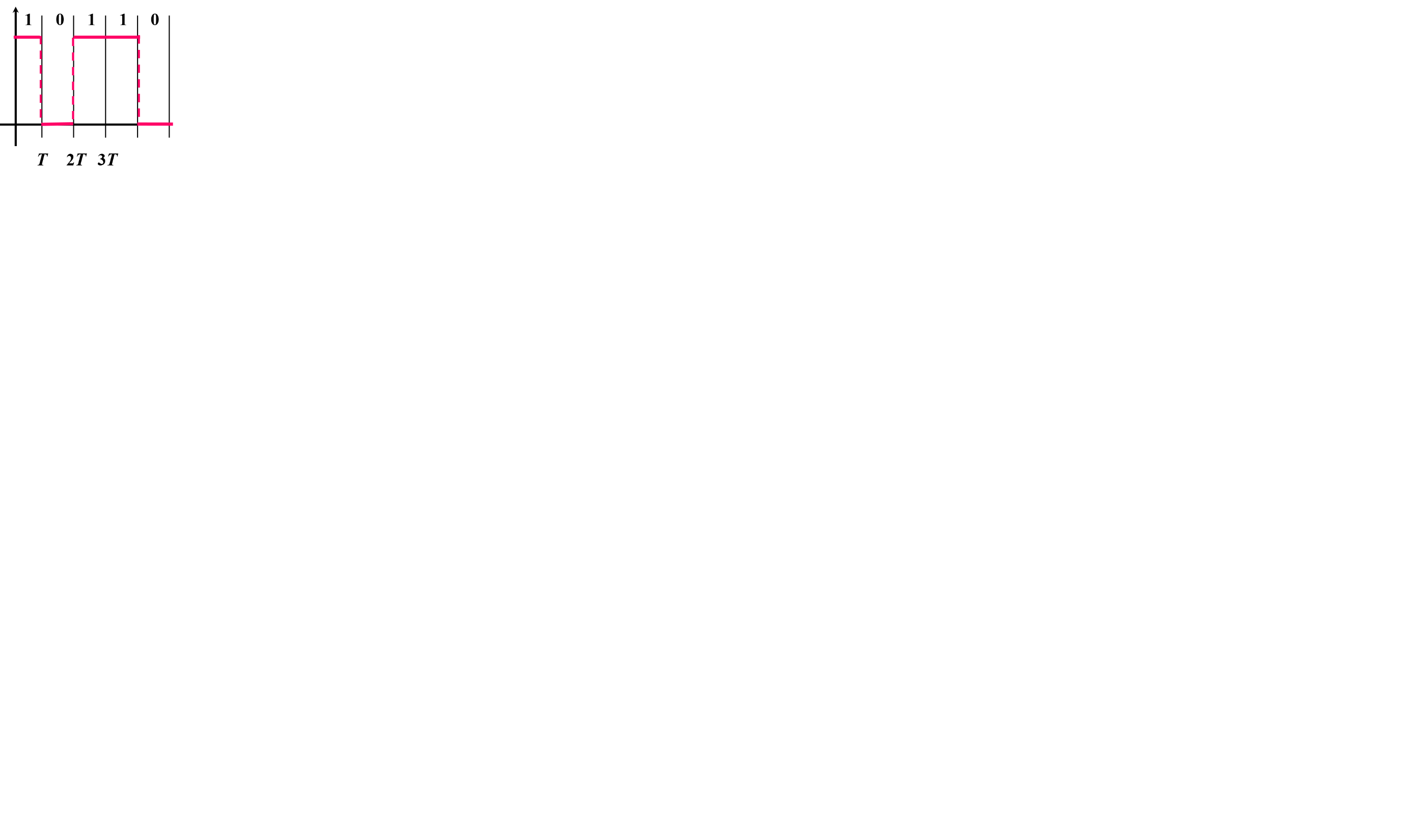 czas trwania impulsów = takt sygnału cyfrowego T
transmisja wg. kryterium Nyquista, T = π/W
ω
H’(ω)
π/W
H’(ω) – łączna transmitancja filtrów i kanału transmisyjnegozapewniająca IMS = 0 dla sygnalizacji impulsami prostokątnymi.
Efektywność widmowa transmisji nie zmienia się i wynosi RB = 2[bps].
38
„Sygnały i systemy”  Zdzisław Papir
PROBLEM 2 – kryterium Nyquista
Kryterium Nyquista
Problem #2 – czy można tak dobrać transmitancję filtrów i kanału H(ω), aby zbocze H(ω) opadało łagodnie z zachowaniem warunku IMS = 0?
Powód: strome zbocze filtru istotnie utrudnia jego fizyczną realizację.
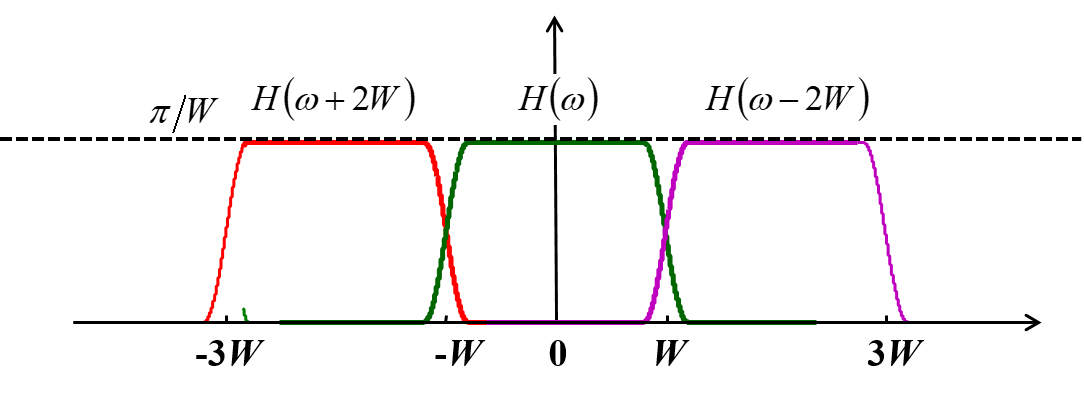 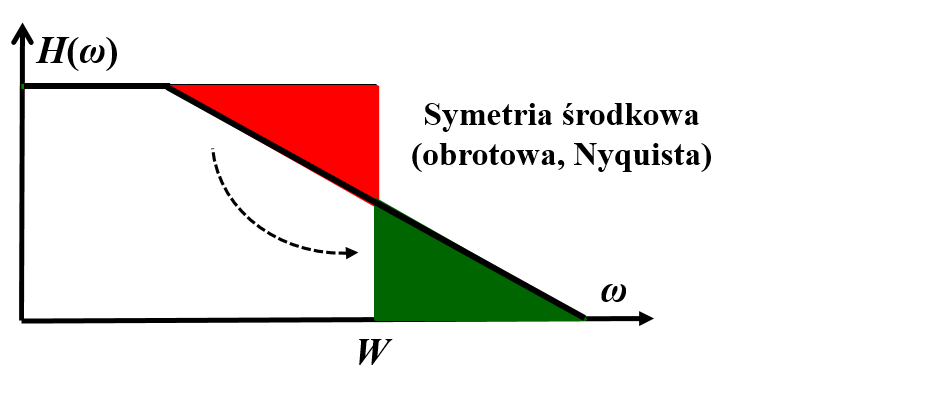 Jeżeli łagodne zbocze filtru H(ω) jest ukształtowane z zachowaniem symetrii środkowej (obrotowej, Nyquista), to IMS = 0.
Transmisja wg. kryterium Nyquista zachowuje szybkość transmisji, ale efektywność widmowa zmniejsza się.
Filtr Nyquista „podniesiony kosinus” (raised cosine) (popularny):
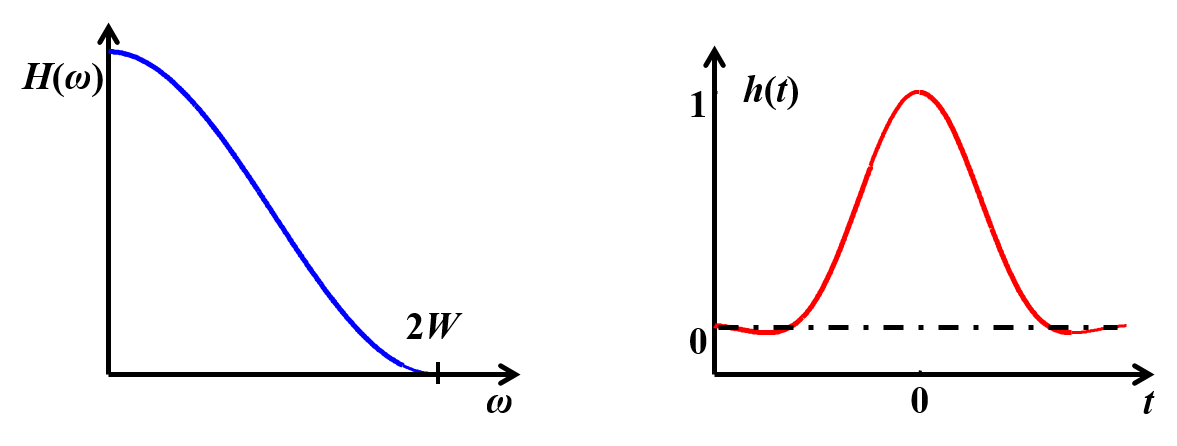 39
„Sygnały i systemy”  Zdzisław Papir
PROBLEM 3 – prawdopodobieństwo błędu
Prawdopodobieństwo błędu (przekłamania) układu decyzyjnego
Problem #3 – Warunek IMS = 0 nie zapewnia bezbłędnej pracy układu decyzyjnego, ponieważ próbki ±A są zakłócane przez próbki ANGN. Ile wynosi prawdopodobieństwo błędu (przekłamania) PE i od czego ono zależy?
Sygnalizacjabipolarna
ANGN
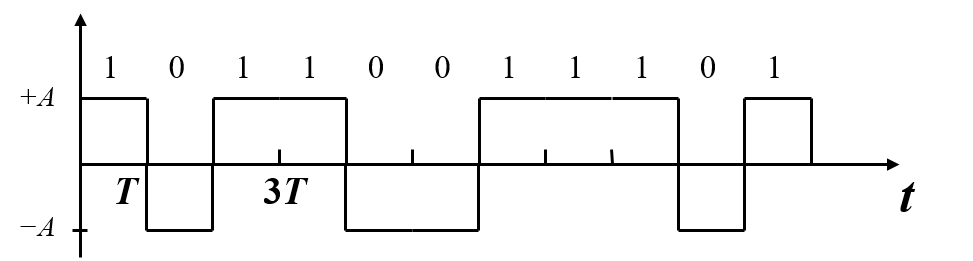 AWGN ½ N0
IMS = 0
±A + n
Kanałtransmisyjny
Filtr nad.
T(ω)
Filtr odb.
R(ω)
PE?
max SNR
f = 1/T
PRÓBKOWANIE
„0”
„1”
−1
ODTWARZANIE
KODU
UKŁADDECYZYJNY
„1”
„0”
0
+1
0
Prawdopodobieństwo błędu (przekłamania) układu decyzyjnego PE
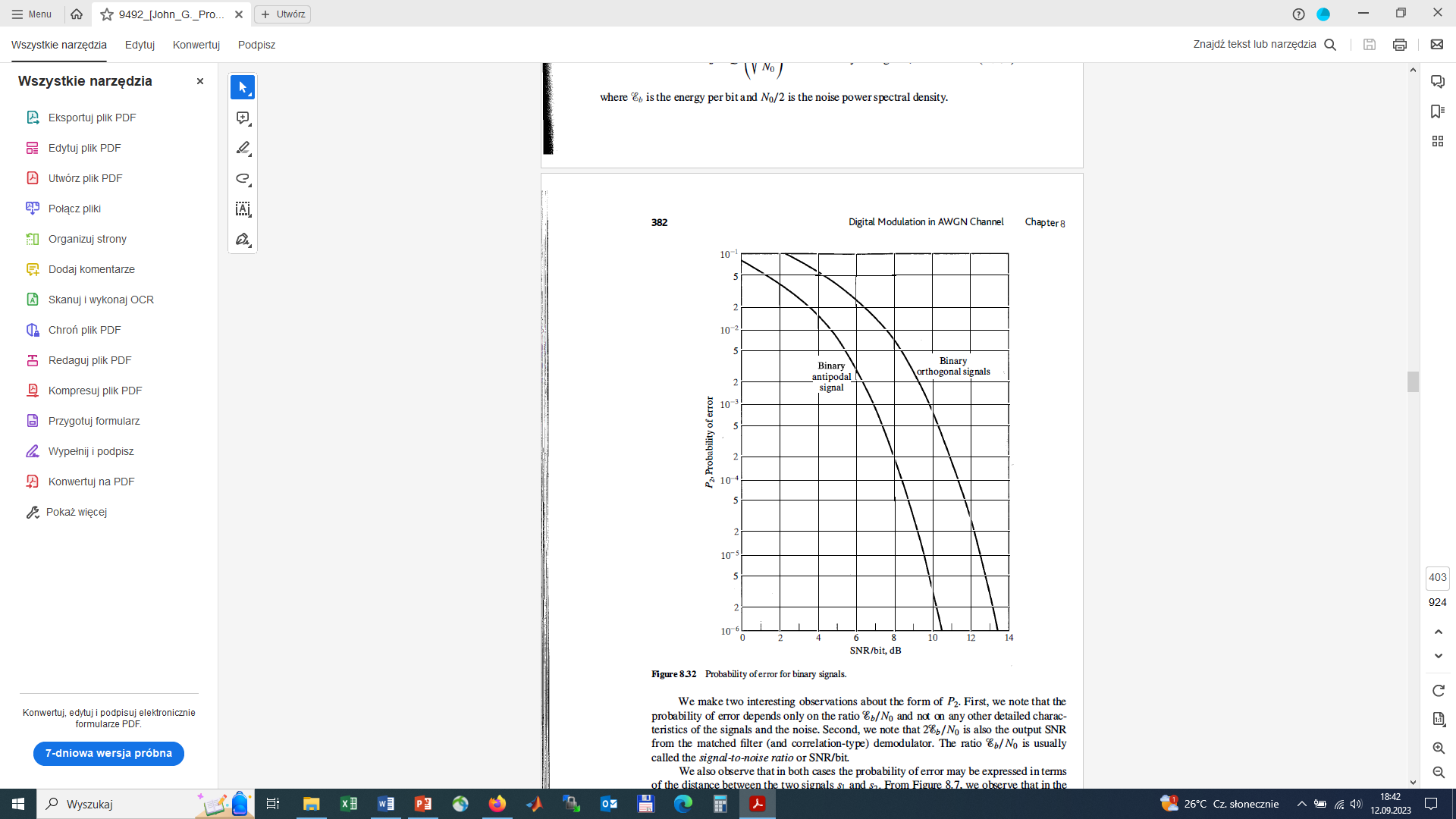 Sygnalizacjaortogonalna
Sygnalizacjabipolarna
PE
SNR = Eb/N0 [dB]
Prawdopodobieństwo błędu PE zależy wyłącznie od odstępu sygnał – szum, nie zależy natomiast od kształtu sygnałów kodujących.
41
J. G. Proakis, M. Salehi „Fundamentals of Communication Systems”
PROBLEM 4 - maksimum SNR
Maksymalizacja odstępu sygnał-szum (Signal to Noise Ratio – SNR)
Problem #4 – załóżmy, że łączna transmitancja H(f) = T(f) × R(f) filtrów nadawczego T(f) i odbiorczego R(f) jest znana i zapewnia IMS = 0.Jak należy rozdzielić transmitancję H(f) pomiędzy nadajnik i odbiornik,aby zapewnić max SNR? 
H(f) = T(f) × R(f)
T(f) – transmitancja w części nadawczej?
R(f) – transmitancja w części odbiorczej?
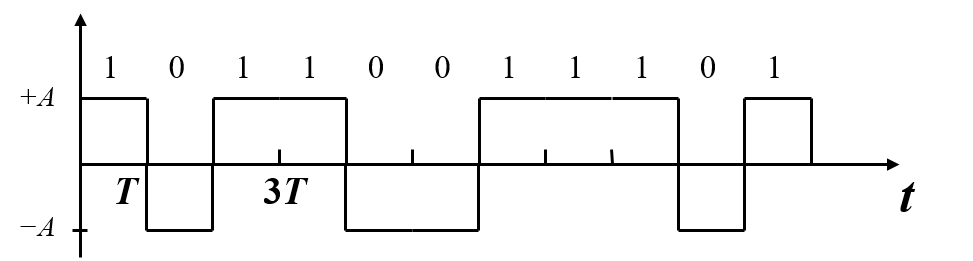 AWGN ½ N0
IMS = 0
±A + n(t) − ANGN
Filtr nad.
T(f)
Filtr odb.
R(f)
Kanałtransmisyjny
f = 1/T
PRÓBKOWANIE
max SNR
„0”
PE
„1”
ODTWARZANIE
KODU
UKŁADDECYZYJNY
„1”
„0”
0
−1
0
+1
Maksymalizacja odstępu sygnał-szum (Signal to Noise Ratio – SNR) na wejściuukładu decyzyjnego jest możliwa, gdy:
42
„Sygnały i systemy”  Zdzisław Papir
PROBLEM 5 – impulsów kodujące
Maksymalizacja odstępu sygnał-szum (Signal to Noise Ratio – SNR)
Problem #5 – czy wartość max SNR zapewniająca minimalną wartość błędów PE zależy od kształtu sygnałów kodujących?
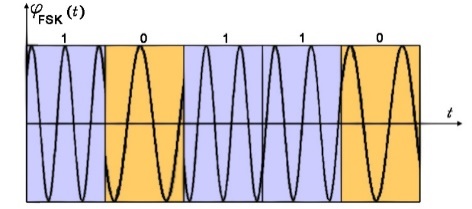 Kanałtransmisyjny
AWGN ½ N0
IMS = 0
±A + ANGN
PE
Filtr
T(f)
Filtr
R(f)
f = 1/T
PRÓBKOWANIE
−1
max SNR
„0”
„1”
ODTWARZANIE
KODU
UKŁADDECYZYJNY
Maksymalna wartość odstępu sygnał-szum (Signal to Noise Ratio – SNR)i w konsekwencji minimalny błąd PE nie zależy od kształtu sygnałów kodujących, zależy natomiast od ich uśrednionej energii Eb i wzajemnej korelacji (podobieństwa).
W najprostszym przypadku kodowania binarnego mamy Eb = ½ E1 + ½ E2, gdzie „0” ↔ E1, „1” ↔ E2 – energia poszczególnych sygnałów kodujących.
„1”
„0”
0
+1
43
„Sygnały i systemy”  Zdzisław Papir
Problem 2: Eliminacja IMS – kryterium Nyquista(filtr o łagodnie opadającym zboczu)
Kanał transmisyjnyH(ω)
odpowiedźimpulsowa
1
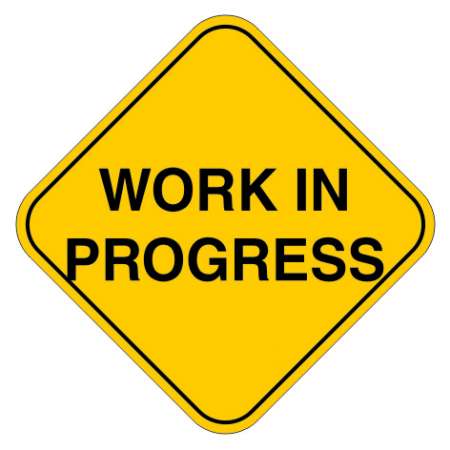 -T
+T
0
0
t
-8T
-6T
-4T
-2T
0
2T
4T
6T
8T
Poszukujemy odpowiedzi impulsowej filtru h(t) o regularnie rozmieszczonych zerach h(t = kT) = 0, k = 1,  2 co T jednostek czasu z wyjątkiem zera środkowego, gdy żądamy h(t = 0) = 1.
44
„Sygnały i systemy”  Zdzisław Papir
Eliminacja IMS – kryterium Nyquista
1
-3T
-2T
-T
0
T
2T
3T
1
-3T
-2T
-T
0
T
2T
3T
Sygnał h(t) spełniający kryterium Nyquista #1 powinienpowinien „wyłamać” wszystkie zęby grzebienia Diracaz wyjątkiem zęba centralnego.
($)
45
„Sygnały i systemy”  Zdzisław Papir
Eliminacja IMS – kryterium Nyquista
k = -2
k = -1
k = 0
k = 1
k = 2
-3W
-W
0
W
3W
Szybkość Nyquista
Jeżeli łagodne zbocze filtru jest ukształtowane z zachowaniemsymetrii środkowej (obrotowej, Nyquista), to warunek ($) dlaIMS = 0 jest spełniony (sygnalizacja z taktem T = /W).
46
„Sygnały i systemy”  Zdzisław Papir
Eliminacja IMS – kryterium Nyquista(filtr o łagodnie opadającym zboczu)
H(ω)
π/W
HN(ω) = H(ω) + R(ω)
π/W
ω
W
π/2W
ω
W+ωr
W-ωr
ω
W
W’=W+ωr
Wspł. rozmycia zbocza:
R(ω)
Łagodne ukształtowanie zbocza skutkuje poszerzeniem pasma przepustowegoi spadkiem efektywności widmowej.
Efektywność widmowa:
A – stała zależna
od kształtu R(ω)
47
„Sygnały i systemy”  Zdzisław Papir
π/2W
ω
W + ωr
W - ωr
Eliminacja IMS – kryterium Nyquista
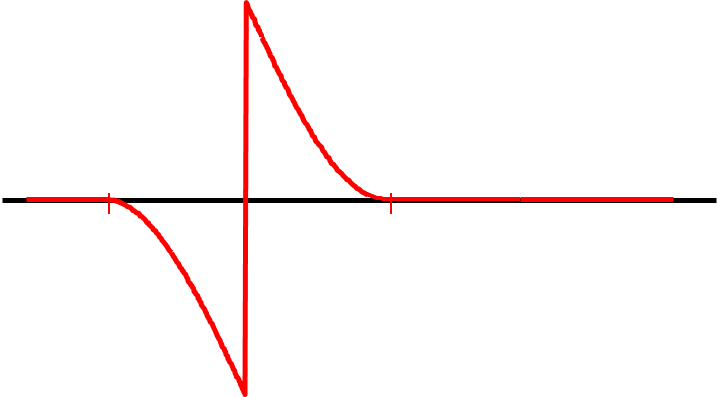 R(ω)
W - ∆ ω
W + ∆ ω
W
W
R(ω) = R(-ω)parzystość transmitancji
R(W + ∆ ω ) = - R(W - ∆ ω)zbocze Nyquista (symetria środkowa)
Zbocze Nyquista pozwala na sygnalizacjęw regularnych odstępach czasu przy IMS = 0z RB = 2/(1 + r).
48
„Sygnały i systemy”  Zdzisław Papir
Filtr Nyquista „podniesiony kosinus”
Odpowiedź impulsowa filtru ze zboczem „podniesiony kosinus”
49
„Sygnały i systemy”  Zdzisław Papir
Filtr Nyquista „podniesiony kosinus”
H(ω)
r = 0.25
r = 0.50
r = 0.75
r = 1.00
W
ω
h(t)
0
0
t
Im łagodniej opada zbocze cha-ki a-cz kanału transmisyjnego, tym szybciej zanika jego odpowiedź impulsowa i tym mniejsza jest ISI. Szybkość transmisji nie zmienia się, ale maleje efektywność widmowa.
50
„Sygnały i systemy”  Zdzisław Papir
Filtr Nyquista „podniesiony kosinus”(przypadek graniczny)
H(ω)
h(t)
1
W + ωr = 2W
0
ω
t
0
Dla r = W:

Udowodnij, że transmitancja „podniesiony kosinus” (przypadek graniczny) spełnia warunek Nyquista.
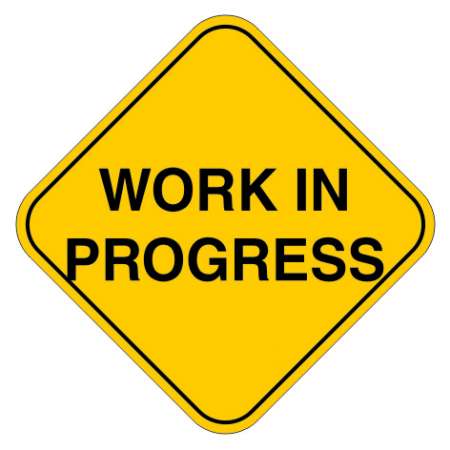 51
„Sygnały i systemy”  Zdzisław Papir
Problem 3: Prawdopodobieństwo błędu PE
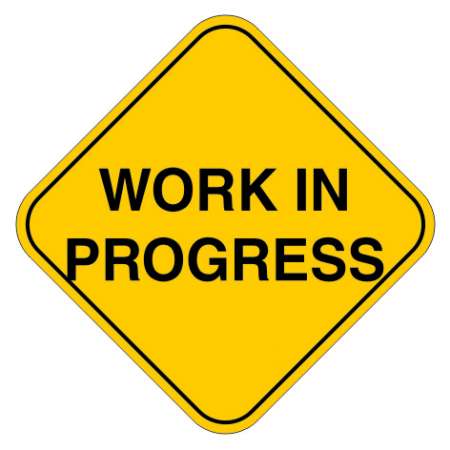 Prawdopodobieństwo błędu układu decyzyjnego
Pytanie #3 – Warunek IMS = 0 nie zapewnia bezbłędnej pracy układu decyzyjnego, ponieważ próbki ±A są zakłócane przez próbki ANGN. Ile wynosi prawdopodobieństwo błędu (przekłamania) PE i od czego ono zależy?
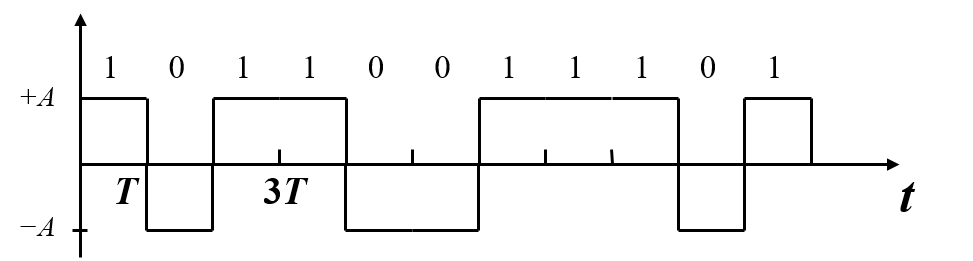 ANGN
IMS = 0
v = ±A + n
AWGN ½ N0
Kanałtransmisyjny
Filtr
T(ω)
Filtr
R(ω)
PE?
f = 1/T
PRÓBKOWANIE
„0”
„1”
−A
ODTWARZANIE
KODU
UKŁADDECYZYJNY
„0”
„1”
+A
0
0
52
„Sygnały i systemy”  Zdzisław Papir
Prawdopodobieństwo przekłamaniaukładu decyzyjnego PE
n – próbka szumu −zmienna losowa o rozkładzie normalnym
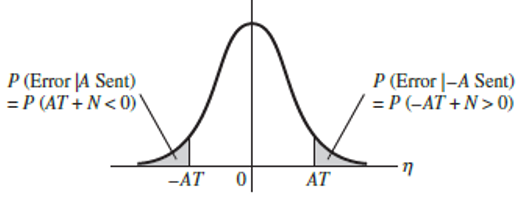 f(n)
Z racji symetrii rozkładu normalnego:
n
−A
+A
53
Prawdopodobieństwo przekłamaniaukładu decyzyjnego PE
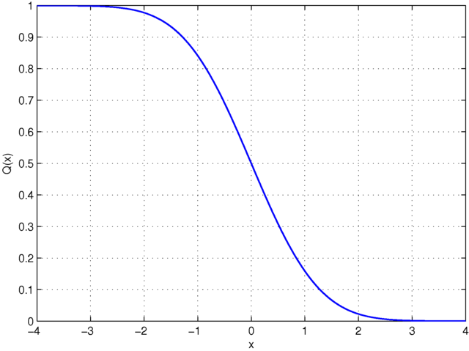 Q(x) − prawdopodobieństwo, że znormalizowana normalna zmienna losowa(rozkład Gaussa) przekroczy wartość x.
Zauważmy, że funkcja Q(x) jest funkcją monotonicznie malejącą wraz ze wzrostem argumentu. Tym samym, im większa jest wartość A/σ↑, a więc również  A2/σ2↑, tym mniejsze jest prawdopodobieństwo przekłamania PE↓:
min PE ≡ max A/σ ≡ max A2/σ2.
Można udowodnić (dla „pierwiastkowego” podziału filtracji pomiędzynadajnik i odbiornik) :
54
Prawdopodobieństwo błędu (przekłamania) układu decyzyjnego PE
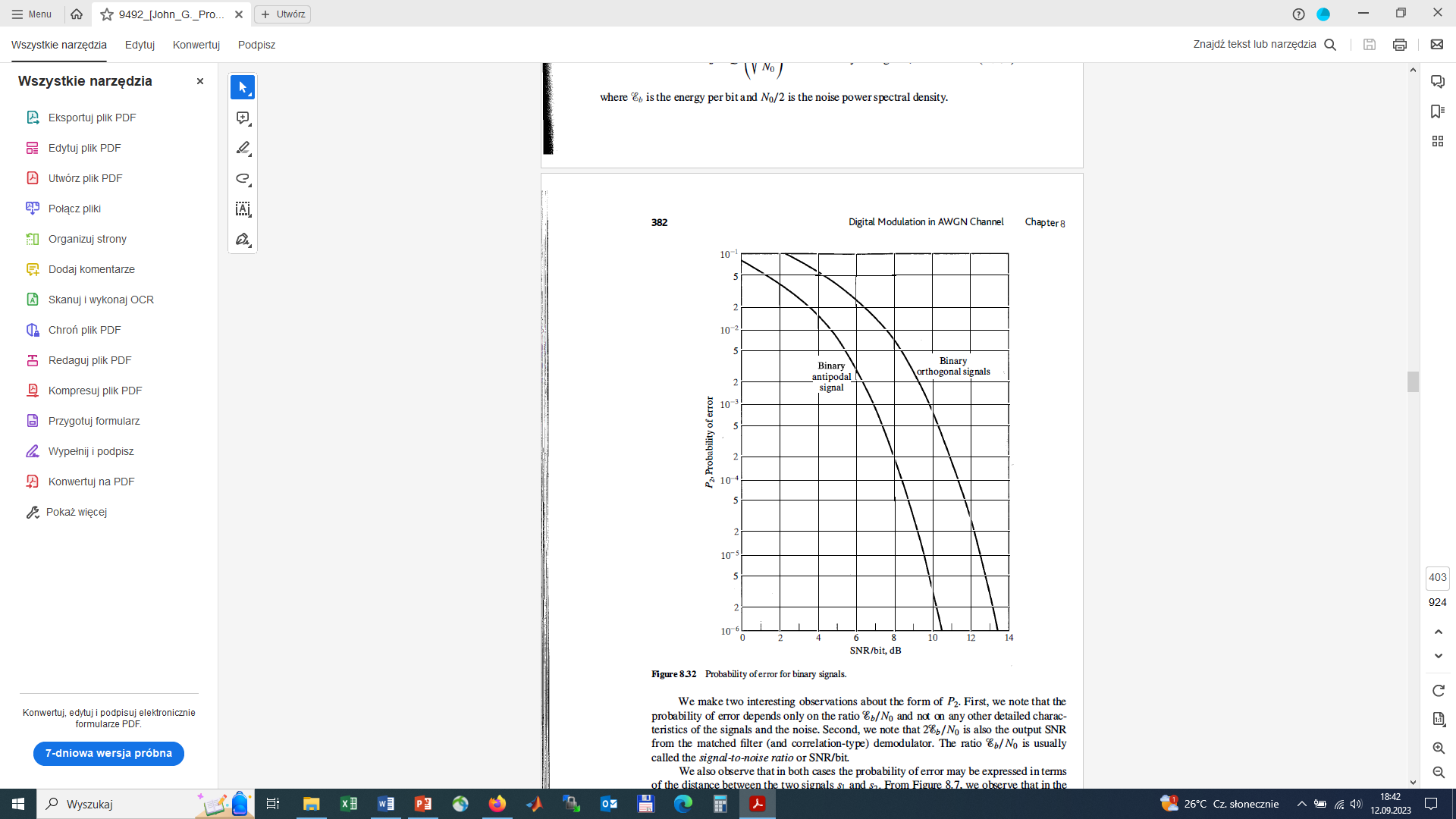 Sygnalizacjaortogonalna
Sygnalizacjabipolarna
PE
Eb/N0 [dB]
Prawdopodobieństwo błędu PE zależy wyłącznie od odstępu sygnał – szum, nie zależy natomiast od kształtu sygnałów kodujących.
55
55
J. G. Proakis, M. Salehi „Fundamentals of Communication Systems
Problem 4: Maksymalizacja odstępu sygnał-szum(Signal to Noise Ratio – SNR)
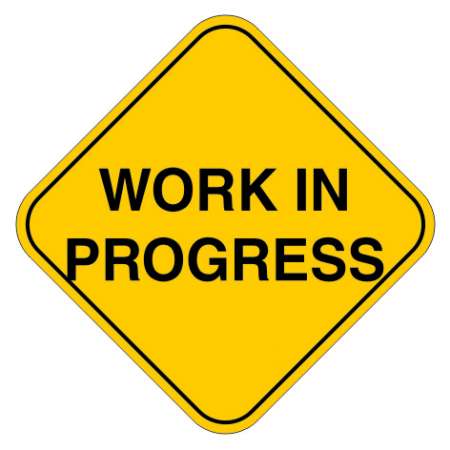 Maksymalizacja odstępu sygnał-szum (Signal to Noise Ratio – SNR)
Problem #4 – załóżmy, że łączna transmitancja filtrów nadawczegoi odbiorczego H(f) jest znana i zapewnia IMS = 0. Jak tę transmitancję rozdzielić pomiędzy nadajnik i odbiornik? 
H(f) = T(f) × R(f)
T(f) – transmitancja w części nadawczej?
R(f) – transmitancja w części odbiorczej?
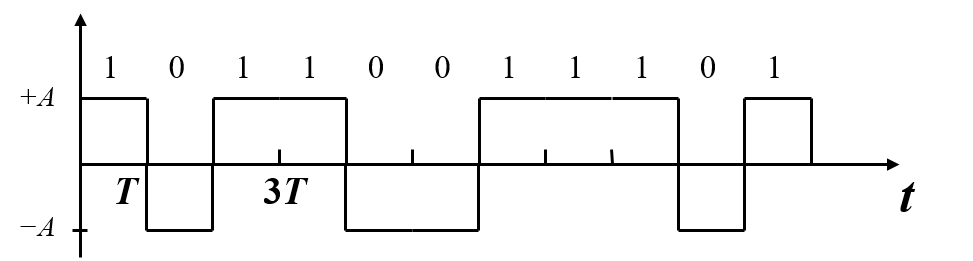 AWGN ½ N0
IMS = 0
±A + n(t) − AWGN
Filtr
T(f)
Filtr
R(f)
f = 1/T
PRÓBKOWANIE
Kanałtransmisyjny
„0”
„1”
ODTWARZANIE
KODU
SNRmax
PE
UKŁADDECYZYJNY
„0”
„1”
0
+1
0
−1
Maksymalizacja odstępu sygnał-szum (Signal to Noise Ratio – SNR) na wejściuukładu decyzyjnego jest możliwa, gdy:
56
„Sygnały i systemy”  Zdzisław Papir
Maksymalizacja odstępu sygnał-szum(Signal to Noise Ratio – SNR)
Trik #1
Trik #2 (nierówność Cauchy-Schwarz w wersji całkowej)
nierówność Cauchy-Schwarz - wersja całkowa
Nierówność Cauchy-Schwarz w wersji całkowej
Nierówność zamienia się w równość, gdy f(x) = g(x).
57
„Sygnały i systemy”  Zdzisław Papir
Maksymalizacja odstępu sygnał-szum(Signal to Noise Ratio – SNR)
Maksimum odstępu sygnał – szum na wejściu układu decyzyjnego (a zatem minimalną wartość błędu PE) zapewnia „pierwiastkowy” podział całkowitej transmitancji toru transmisyjnego H(f) pomiędzy nadajnik T(f) i odbiornik R(f).
Trik #3 (równość Cauchy-Schwarz w wersji całkowej)
58
„Sygnały i systemy”  Zdzisław Papir
Maksymalizacja odstępu sygnał-szum(Signal to Noise Ratio – SNR)
„podniesiony kosinus”
„pierwiastkowypodniesiony kosinus”
Wyznacz transmitancję „pierwiastkowy podniesiony kosinus” G(ω)i porównaj jej kształt z transmitancją „podniesiony kosinus” H(ω).
Sprawdź, czy transmitancja „pierwiastkowy podniesiony kosinus” (przypadek graniczny) spełnia warunek Nyquista.
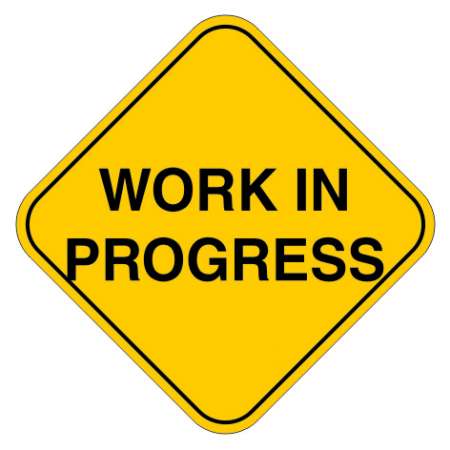 59
„Sygnały i systemy”  Zdzisław Papir
PODSUMOWANIE
Źródła szumów/błędów w transmisji cyfrowej
Szum kanałowy – w transmisji przewodowej do pominięcia
Szum kwantyzacji – malejący ze wzrostem liczby poziomów kwantyzacji, co z kolei powoduje wzrost szybkości transmisji; szybkość transmisji możemy redukować kompresją
Interferencja Międzysymbolowa – realne źródło błędów, z IMS walczymy korzystając z 1. sygnalizacji Nyquista, 2. kształtowania zbocza filtrów wg. kryterium Nyquista, 3. ekwalizacji kanału transmisyjnego
Kryterium Nyquista
IMS = 0 gdy takt sygnalizacji jest taktem Nyquista
Kształtowanie zbocza filtru zgodne z kryterium Nyquista pozwala na jego łagodne zanikanie, ale efektywność widmowa sygnalizacji spada
Zbocze „podniesiony kosinus” jest najczęściej stosowanym zboczem Nyquista
Efektywność widmowa transmisji jest definiowana jako iloraz szybkości transmisji do szerokości pasma transmisji zapewniającego IMS = 0.
60
„Sygnały i systemy”  Zdzisław Papir
PODSUMOWANIE
Prawdopodobieństwo błędów
Jeżeli IMS = 0, to prawdopodobieństwo błędów zależy wyłącznie od odstępu sygnał – szum (AWGN).
Prawdopodobieństwo błędów  nie zależy od kształtu sygnałów kodujących tylko od ich energii i wzajemnej korelacji.
Maksimum odstępu sygnał – szum na wejściu układu decyzyjnego (a zatem minimalną wartość błędu PE) zapewnia „pierwiastkowy” podział całkowitej transmitancji toru transmisyjnego H(f) pomiędzy nadajnik T(f) i odbiornik R(f).
61
„Sygnały i systemy”  Zdzisław Papir